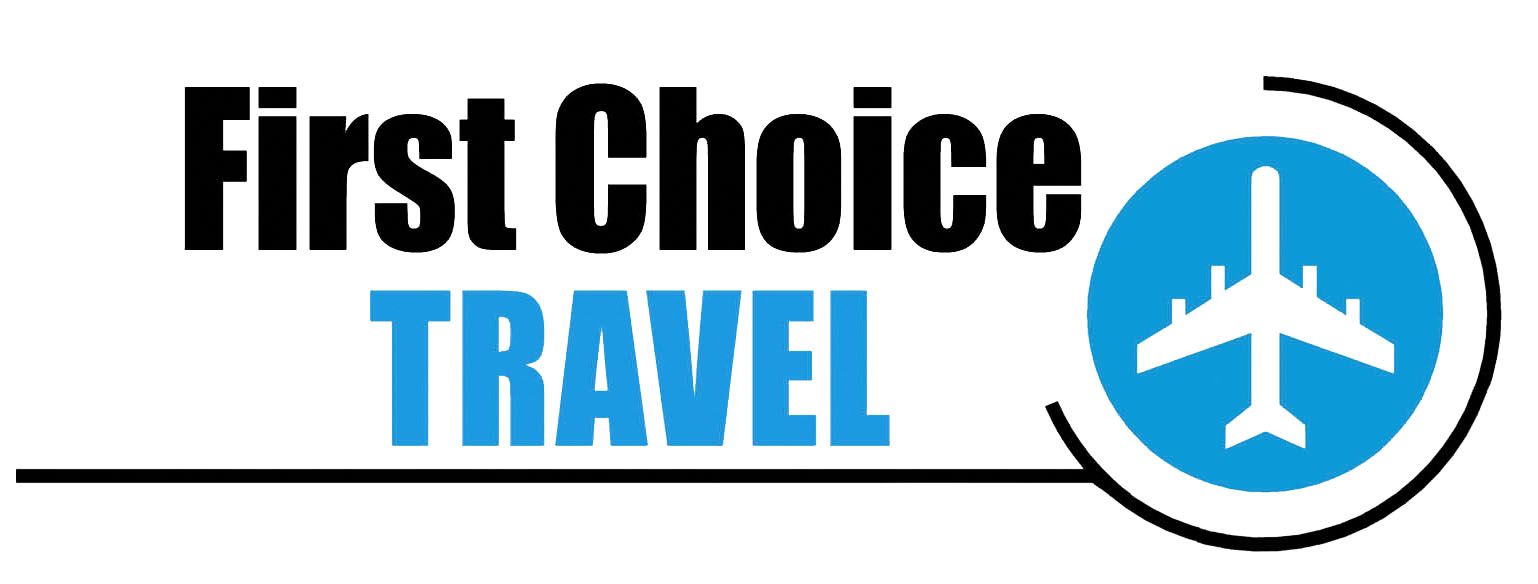 Vacation Cruise
Northern Lights Cruise
Eight-day, seven-night cruise of the Alaska Inside Passage
May 6 through May 13
Alaskan ports: Skagway, Haines, and Juneau
Canadian port: Vancouver, British Columbia
Cruise Categories
Category H: Inside stateroom with two lower beds
Category D: Deluxe ocean view stateroom with sitting area
Category B: Superior deluxe ocean view stateroom, sitting area, and door that opens to a private balcony
Cruise Prices
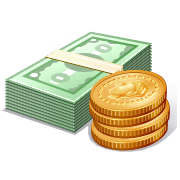 Category H: $950
Category D: $1,175
Category B: $1,215
First Choice Points
1,000 First Choice points for each round-trip airfare booked
500 First Choice points for a car rental for two or more consecutive days
100 First Choice points for each overnight stay in a First Choice partner hotel